Профессионально ориентированное обучение магистрантов - образовательных менеджеров: методология и практика
Шерайзина Роза Моисеевна
д.п.н., профессор
(Великий Новгород)
В «обществе знания» исчезают возможности сохранения преимуществ за счет защиты рынка, привилегированного доступа к тем или иным источникам капитала или за счет простой экономии. Единственный путь сохранения конкурентоспособности – конкурентоспособные инновации, что зависит от того, насколько правильно используется и сколь хорошо подготовлена рабочая сила

Малкольм Вебб, 
генеральный менеджер 
человеческих ресурсов
 компании «Petro Fina», 
SA (Бельгия)
Содержание
Актуальность .Тенденции преобразований Мирового образовательного пространства
 Эволюция международной проектной деятельности НовГУ в области образовательного менеджмента
Образовательный менеджмент как междисциплинарный феномен
Классификация организационных изменений 
Инновации в подготовке образовательных менеджеров
Тенденции преобразований Мирового образовательного пространства
Глобализация +глокализация
Открытость + гетерогенность
Неопределенность + конкурентоспособность
Эволюция проектной международной  деятельности НовГУ в области образовательного менеджмента
Билингвальное образование (1995-1997)
Новгород, Биллефельд
Управление персоналом, билингвальные модули
Новгород, Дортмунд, Биллефельд
Управление инновационной деятельностью школ
Новгород, Дортмунд, Биллефельд
Новгород, Хильдесхайм
Двойной диплом бакалавр- магистр
Многоуровневая подготовка магистров-образовательных менеджеров
Новгород, Хильдесхайм ТемпусIII
ТемпусIV. Сетевое взаимодействие вузов партнеров в менеджменте образования, образовательном менеджменте. Подготовка педагогов и образовательных менеджеров к работе с гетерогенными группами (2014-2016)
Новгород, Хильдесхайм, Украина, 
Беларусь, Санкт-Петербург
1. Педагогическая компетентность в сфере «человек-человек» (2002-2006гг.)
2. Становление карьеры педагога в территориальной образовательной системе ( 2009-2011гг.)
2. Системные инновации в подготовке магистров-образовательных менеджеров (2009-2011гг.)
4. Тенденции и потенциальные возможности развития межпоколенных отношений в  территориальных детско-взрослых сообществах
Федеральная 
программа
Консорциум университетов - партнеров
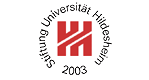 Новгородский 
государственный 
университет 
имени Ярослава Мудрого
 (Россия)
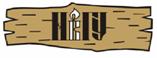 Фондовый 
университет
 г.Хильдесхайм 
(Германия)
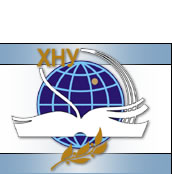 Хмельницкий
 национальный 
Университет
 (Украина)
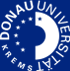 Университет
 г.Кремс 
(Австрия)
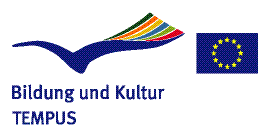 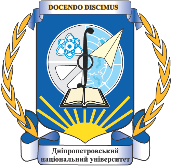 Днепропетровский 
национальный университет 
имени Олеся Гончара
 (Украина)
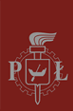 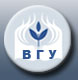 Витебский государственный
 университет имени
 П.М.Машерова 
(Белоруссия)
Технический
 университет
 г.Лодзь 
(Польша)
Брестский государственный
 университет имени
 А.С.Пушкина 
(Белоруссия)
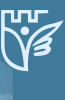 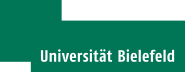 Университет 
г.Билефельд 
(Германия)
Смоленский 
государственный 
Университет
 (Россия)
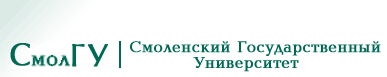 Санкт-Петербургская 
Академия
 постдипломного   
педагогического
 образования
 (Россия)
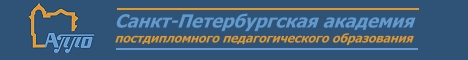 Консорциум университетов - партнеров
Новгородский 
государственный 
университет 
имени Ярослава Мудрого
 (Россия)
Фондовый 
университет
 г.Хильдесхайм 
(Германия)
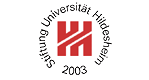 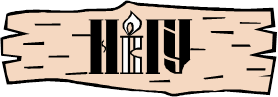 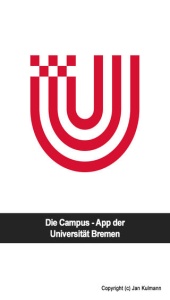 Университет
 г.Бремен
(Германия)
Санкт-Петербургская 
Академия
 постдипломного   
педагогического
 образования
 (Россия)
Университет
 г.Хельсинки 
(Финляндия)
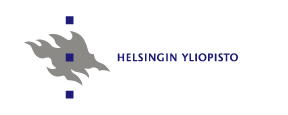 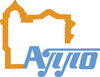 Университет
 г.Вена 
(Австрия)
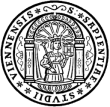 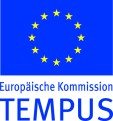 Рязанский 
государственный
 университет 
имени С.А. Есенина
(Россия)
Национальный 
педагогический 
университет
 им.М.П.Драгоманова
(Украина)
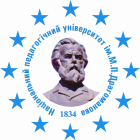 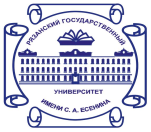 Костромской 
государственный 
университет 
им. Н.А. Некрасова
(Россия)
Бердянский
 государственный 
педагогический 
университет
(Украина)
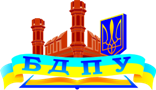 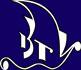 Хмельницкий
 национальный 
Университет
 (Украина)
Вологодский 
государственный 
педагогический 
университет
(Россия)
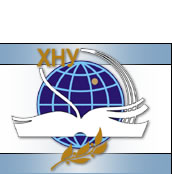 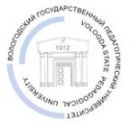 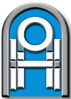 Академия 
последипломного 
образования
 г.Минск (Белоруссия)
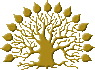 Кубанский 
государственный 
университет
(Россия)
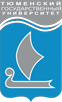 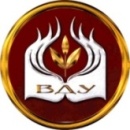 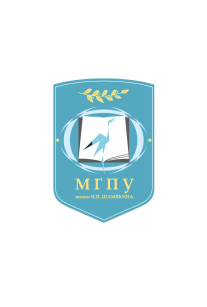 Мозырский
 государственный
 педагогический университет
 имени И.П.Шамякина
(Белоруссия)
Тюменский 
государственный 
университет
(Россия)
Витебский 
государственный
 университет имени
 П.М.Машерова 
(Белоруссия)
Образовательный менеджмент как междисциплинарный феномен
Образовательный менеджмент
Экономическая
составляющая
Педагогическая
составляющая
Профессиональное управление образовательным процессом по
формированию конкурентоспособности выпускника на Мировом рынке
Классификация организационных изменений:
Изменения в технологии -  изменения в образовательном процессе.

Изменения в образовательных услугах - разработка и реализация новых программ.

Изменения в стратегии - изменения в качестве процесса разработки нового учебного плана.
Изменения в культуре - это изменения в ценностях, установках, ожиданиях, убеждениях и поведении членов проекта
Бенчмаркинг (от англ. Benchmark - начало отсчета, зарубка) — это механизм сравнительного анализа эффективности работы одного вуза с другим, более успешным, т.е. равнение на лучших.
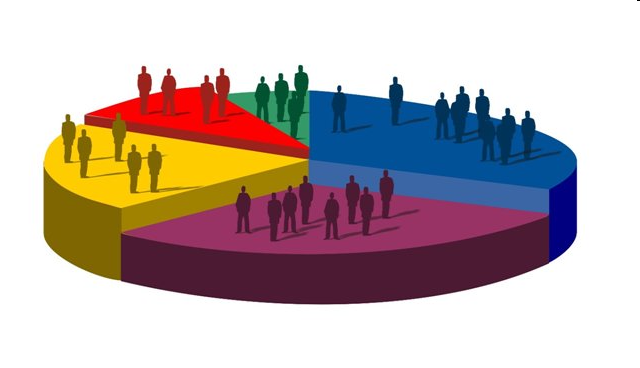 Основные этапы бенчмаркинга
6
Адаптация и 
применение лучших практических разработок
5
Анализ показателей 
и определение возможности применения полученных данных
4
Сбор информации
3
Выбор вуза или образовательной области для сравнения
2
Определение основных критериев оценки
1
Выбор модуля, услуги или процесса для сравнения
Инновации в подготовке образовательных менеджеров:
СПАСИБО ЗА ВНИМАНИЕ!